Мониторинг остаточных знаний студентов первых курсов ДГУ
Время проведения
13 сентября – 1 октября 2021 г.
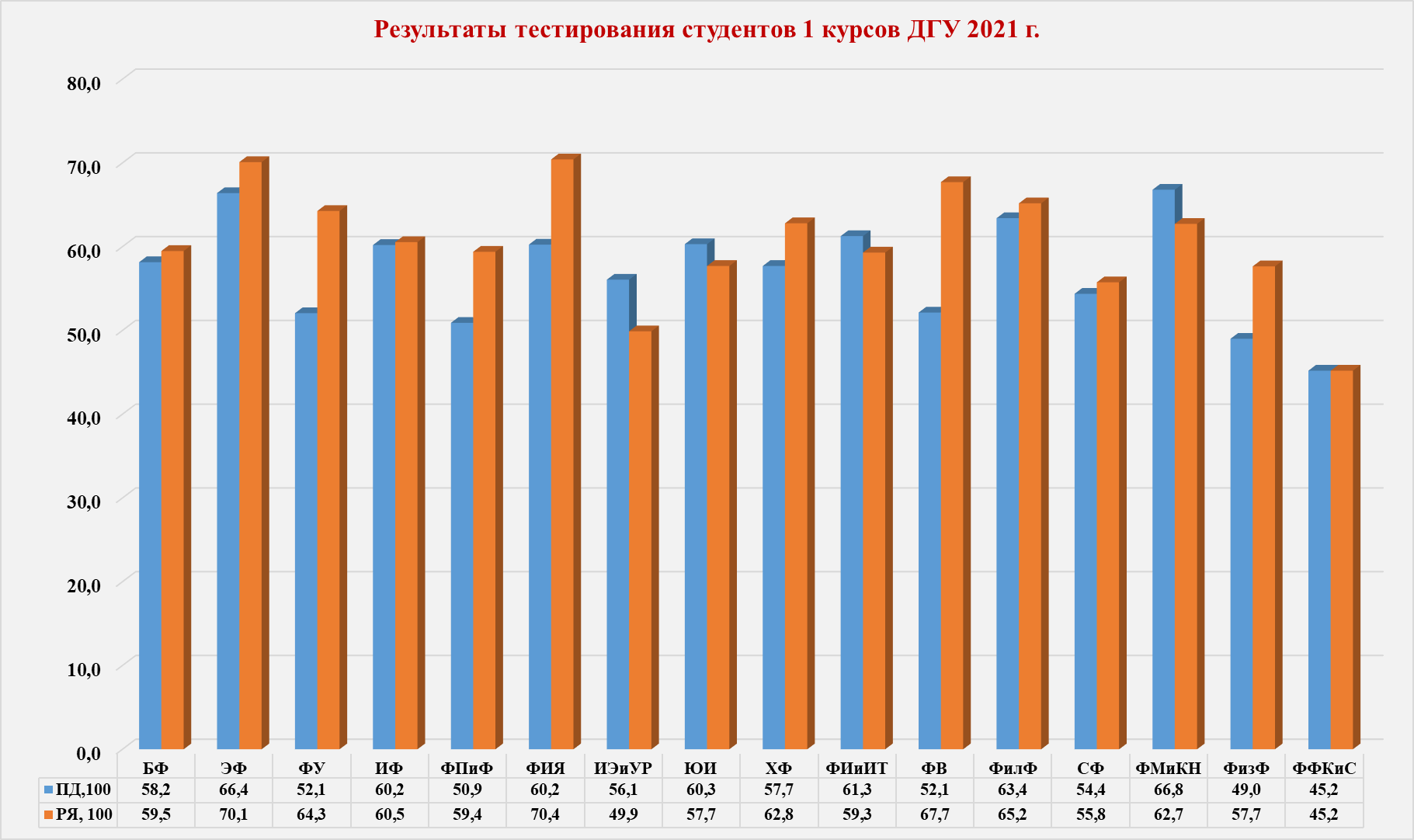 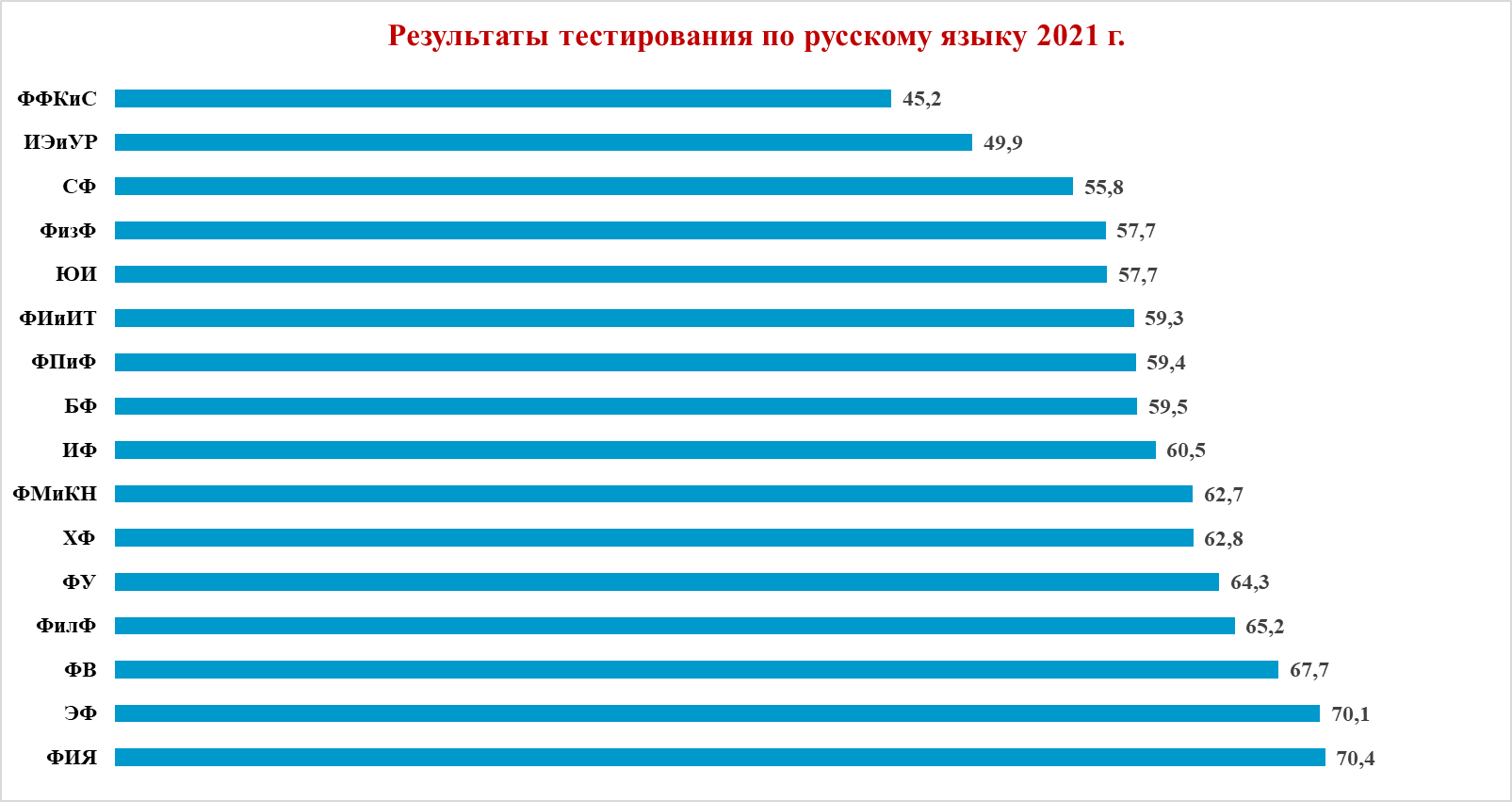 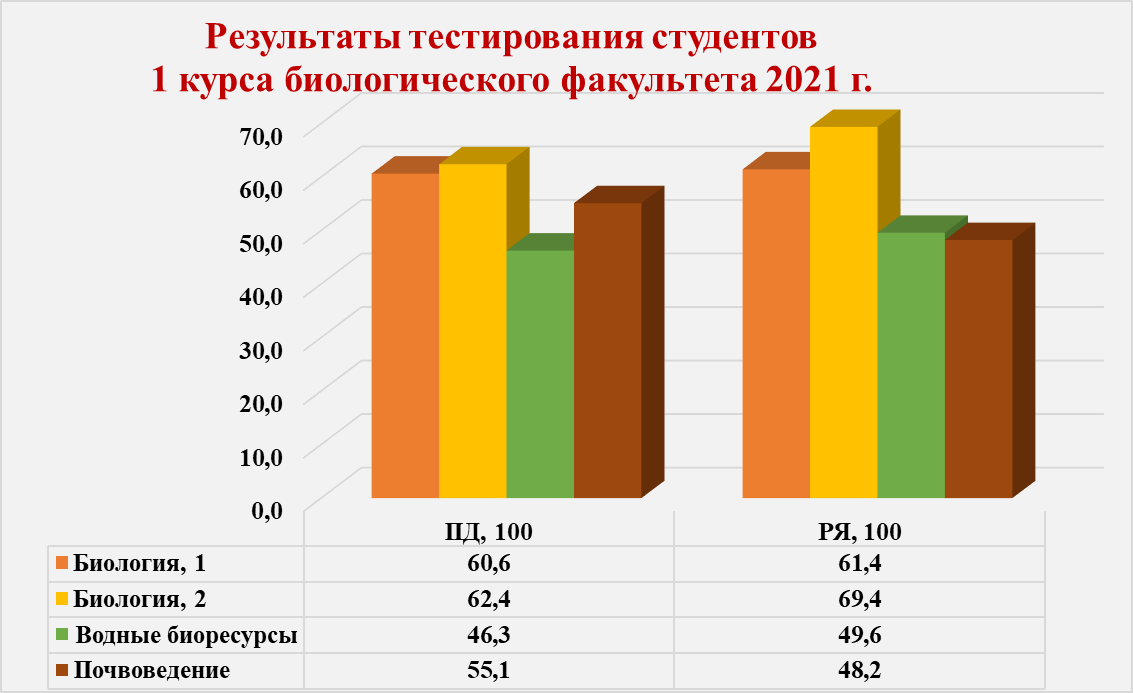 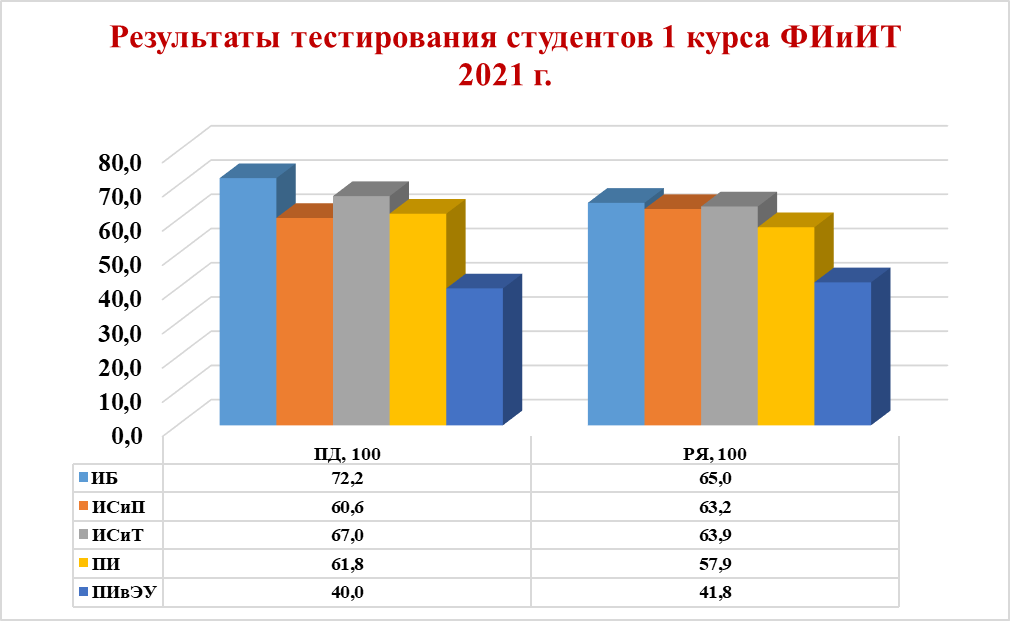 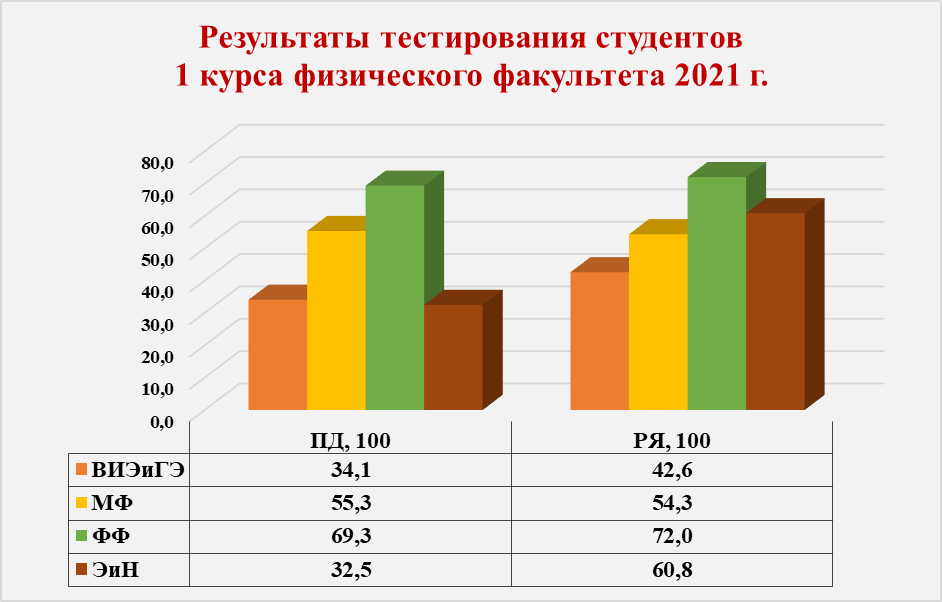 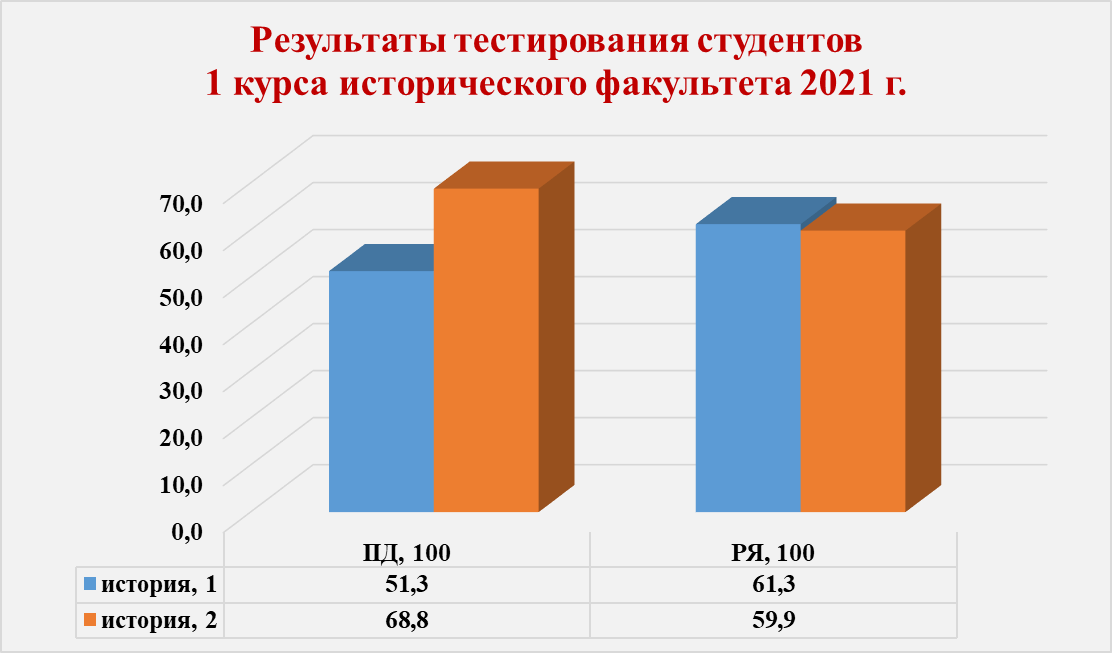 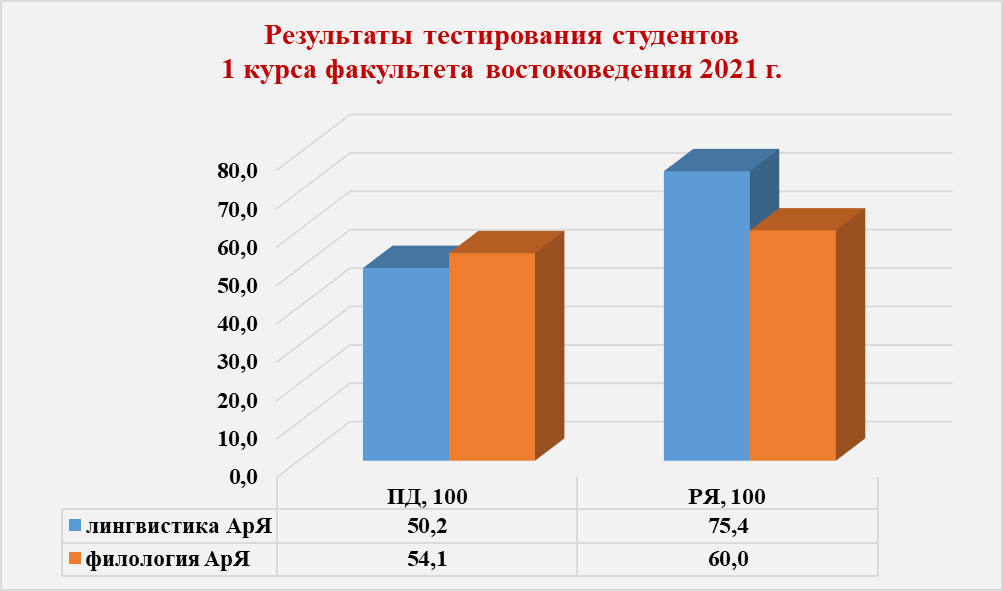 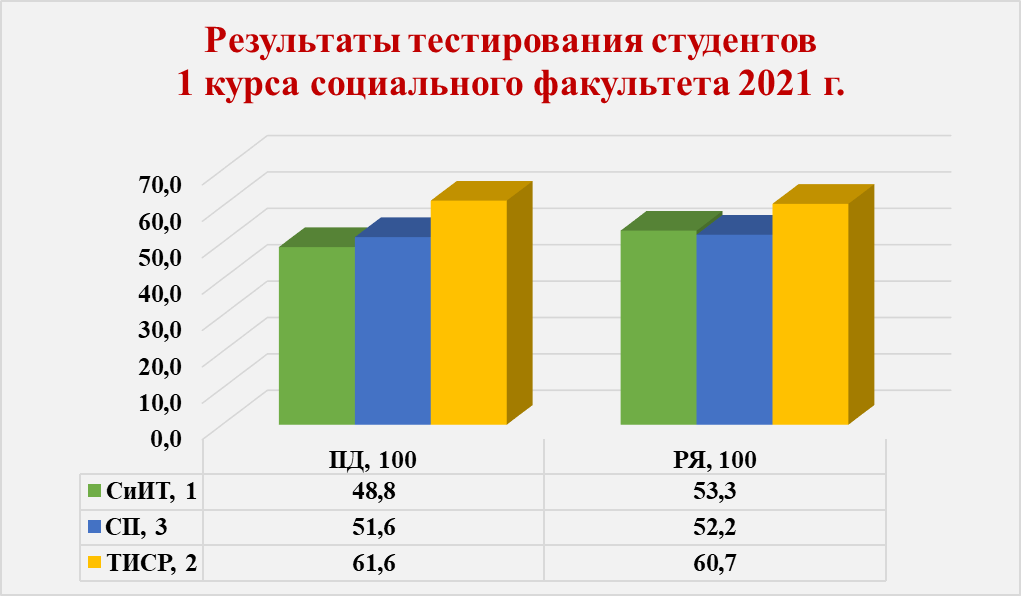 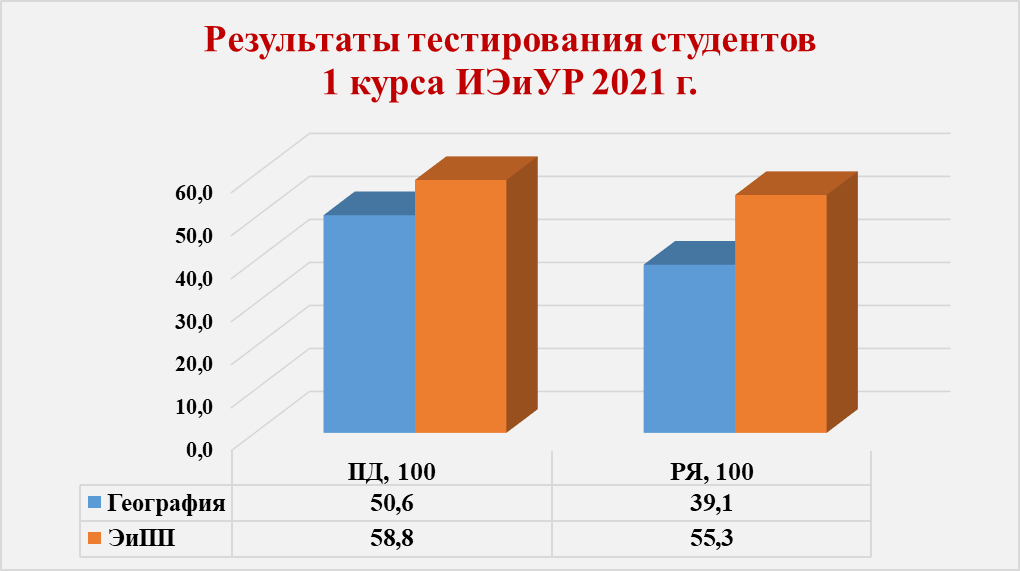 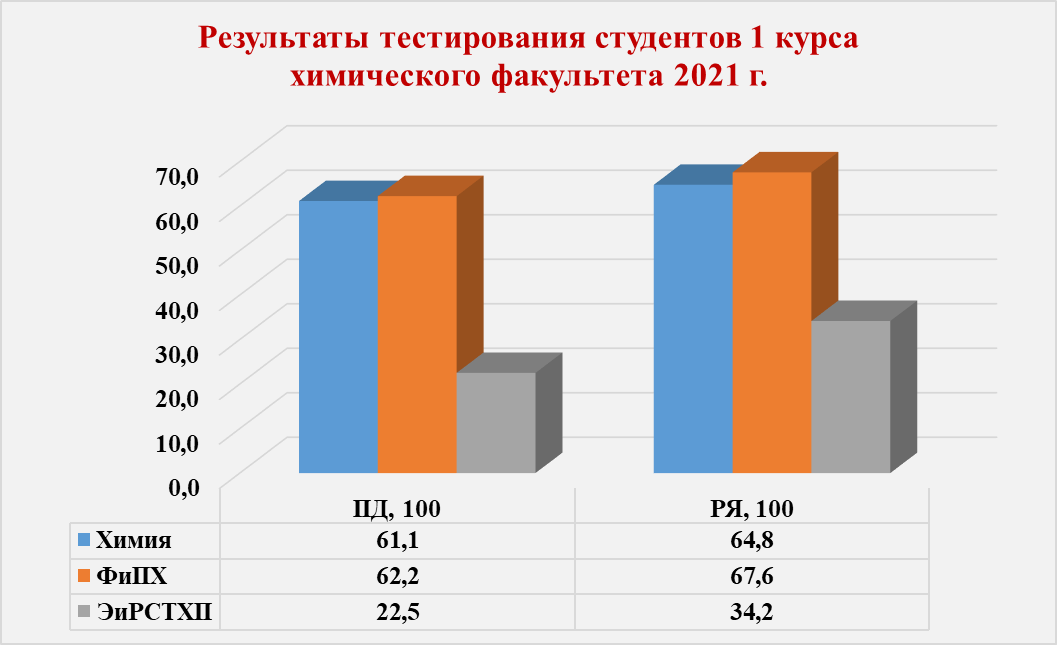 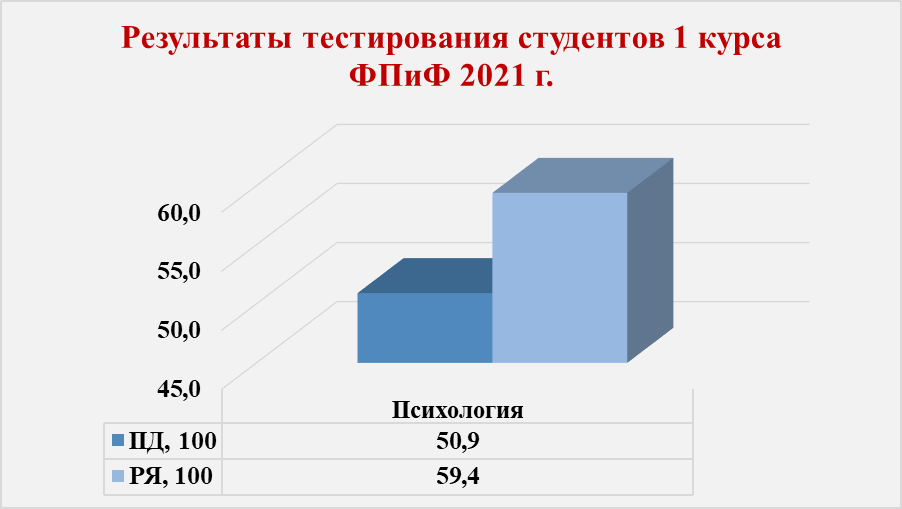 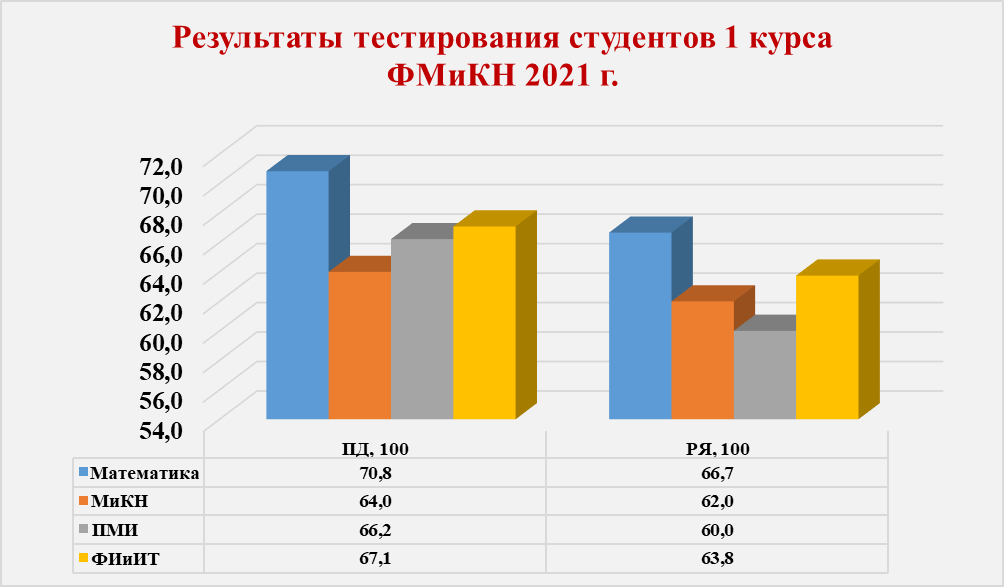 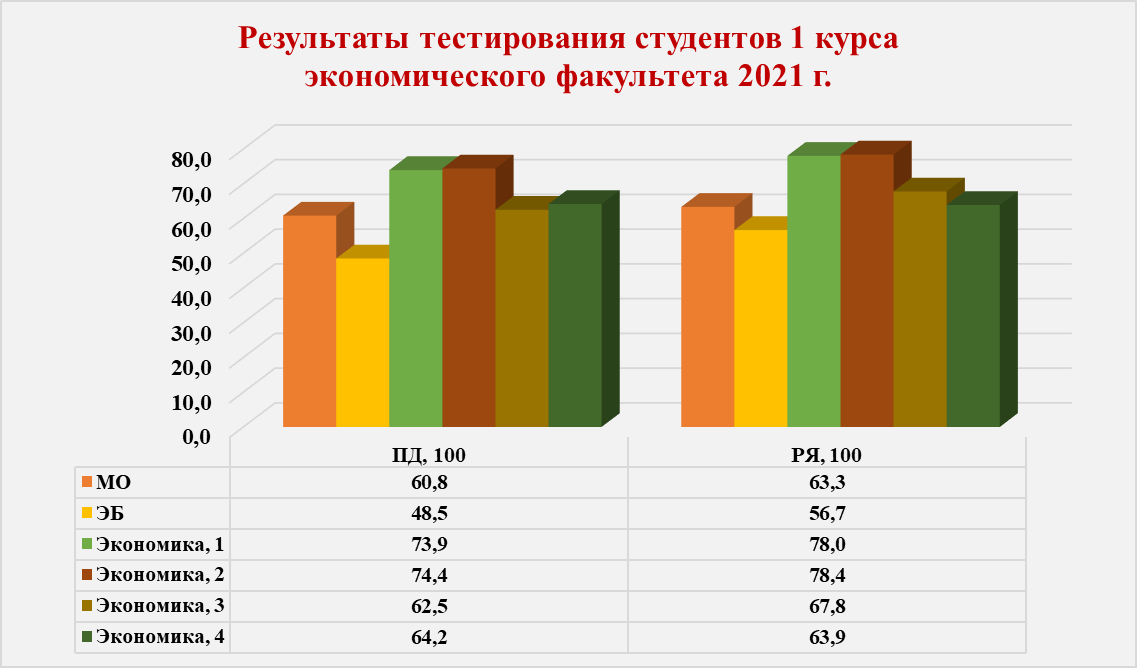 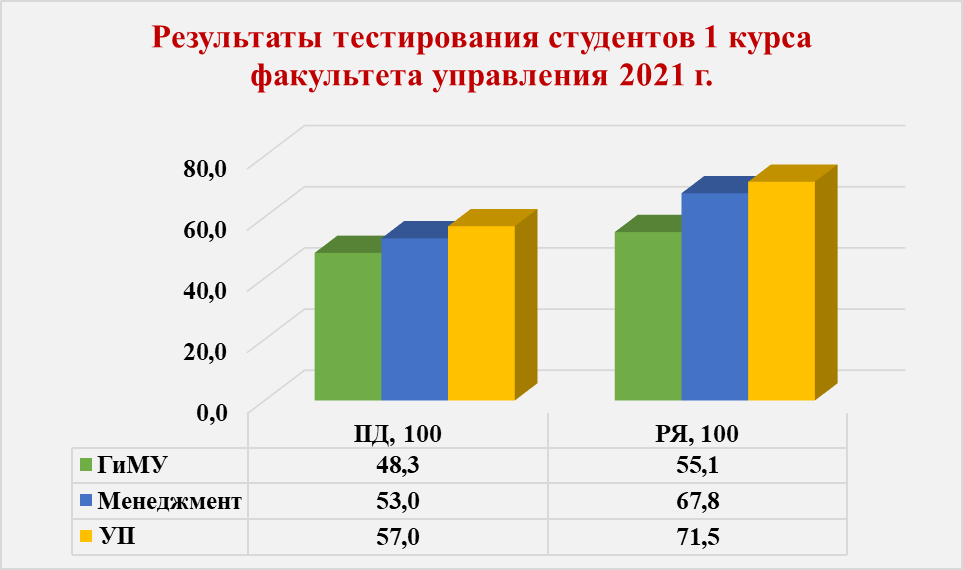 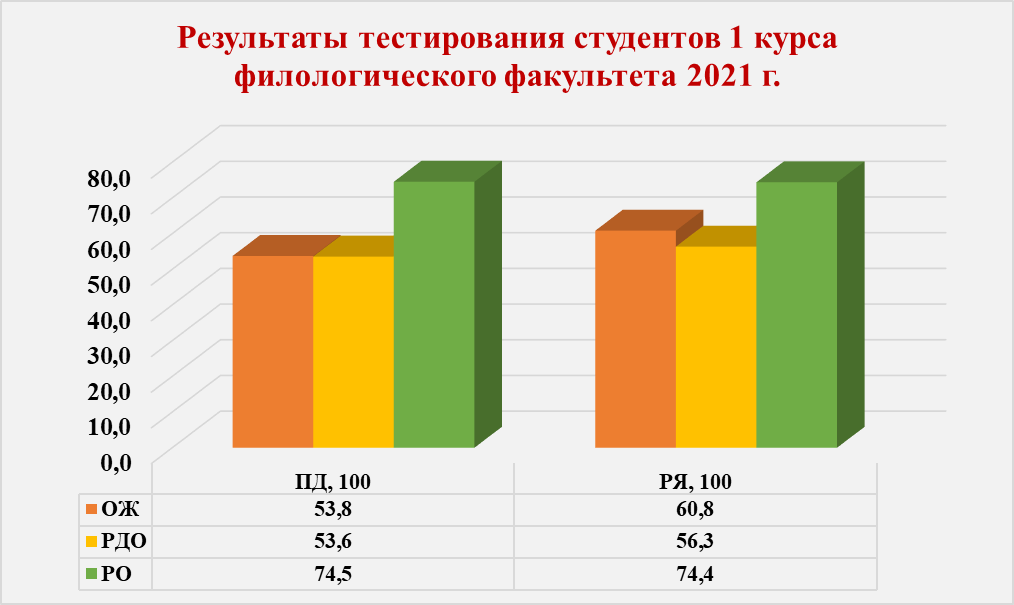 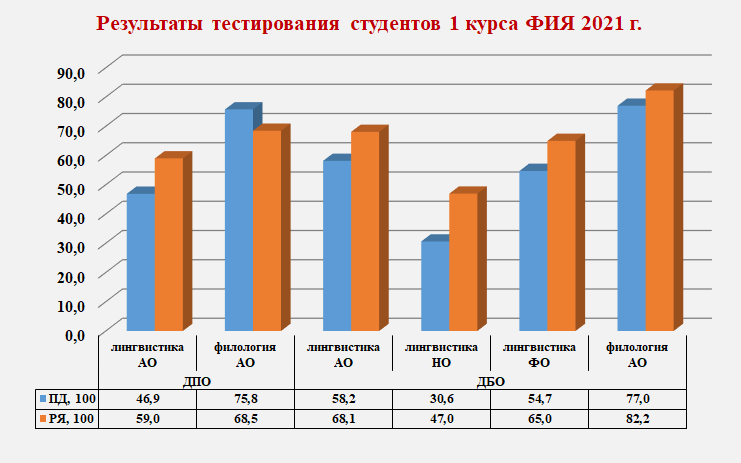 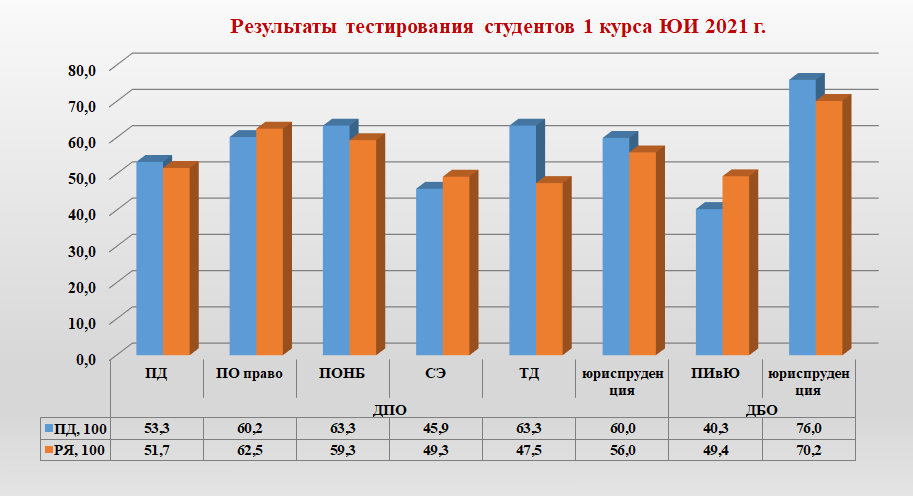 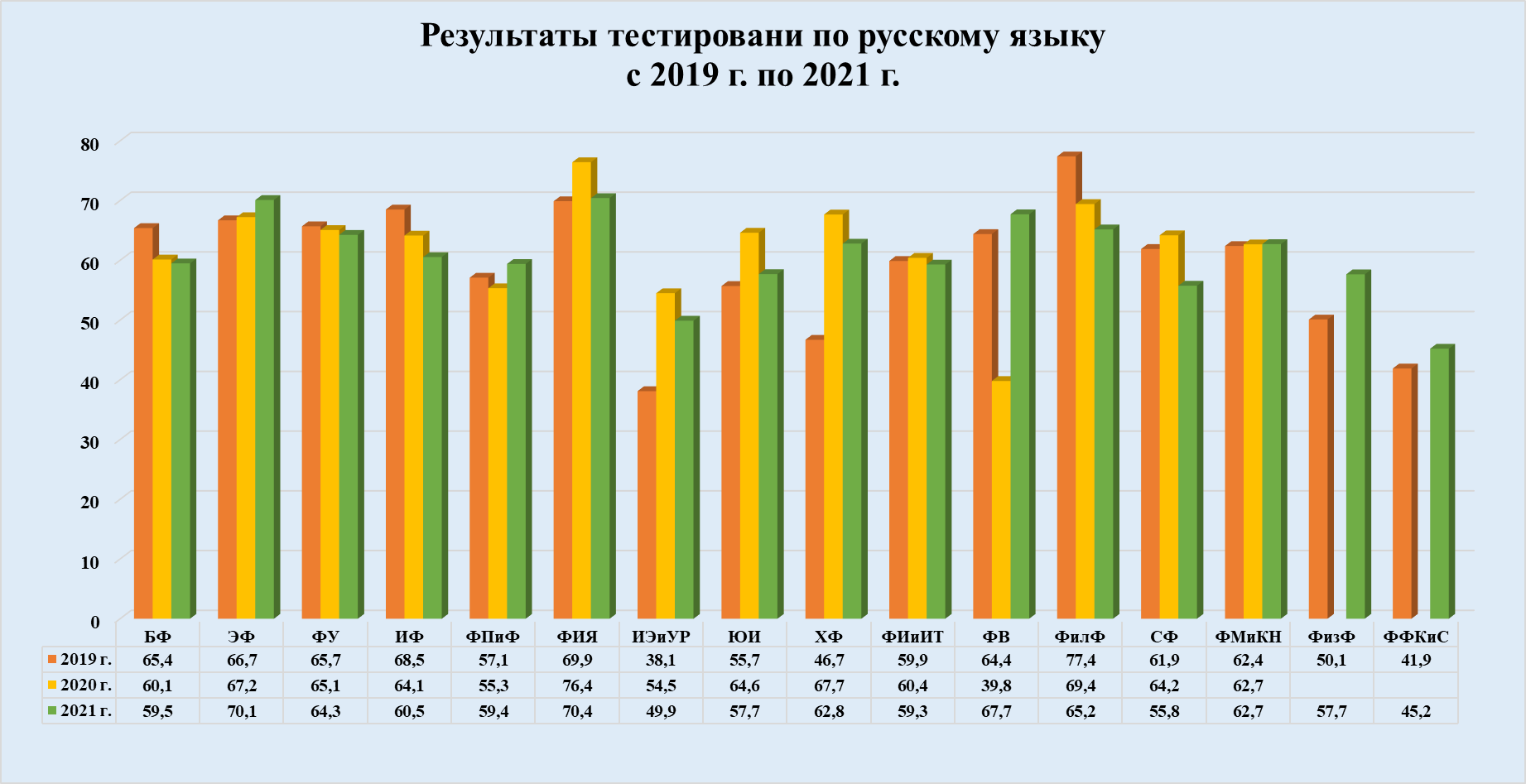 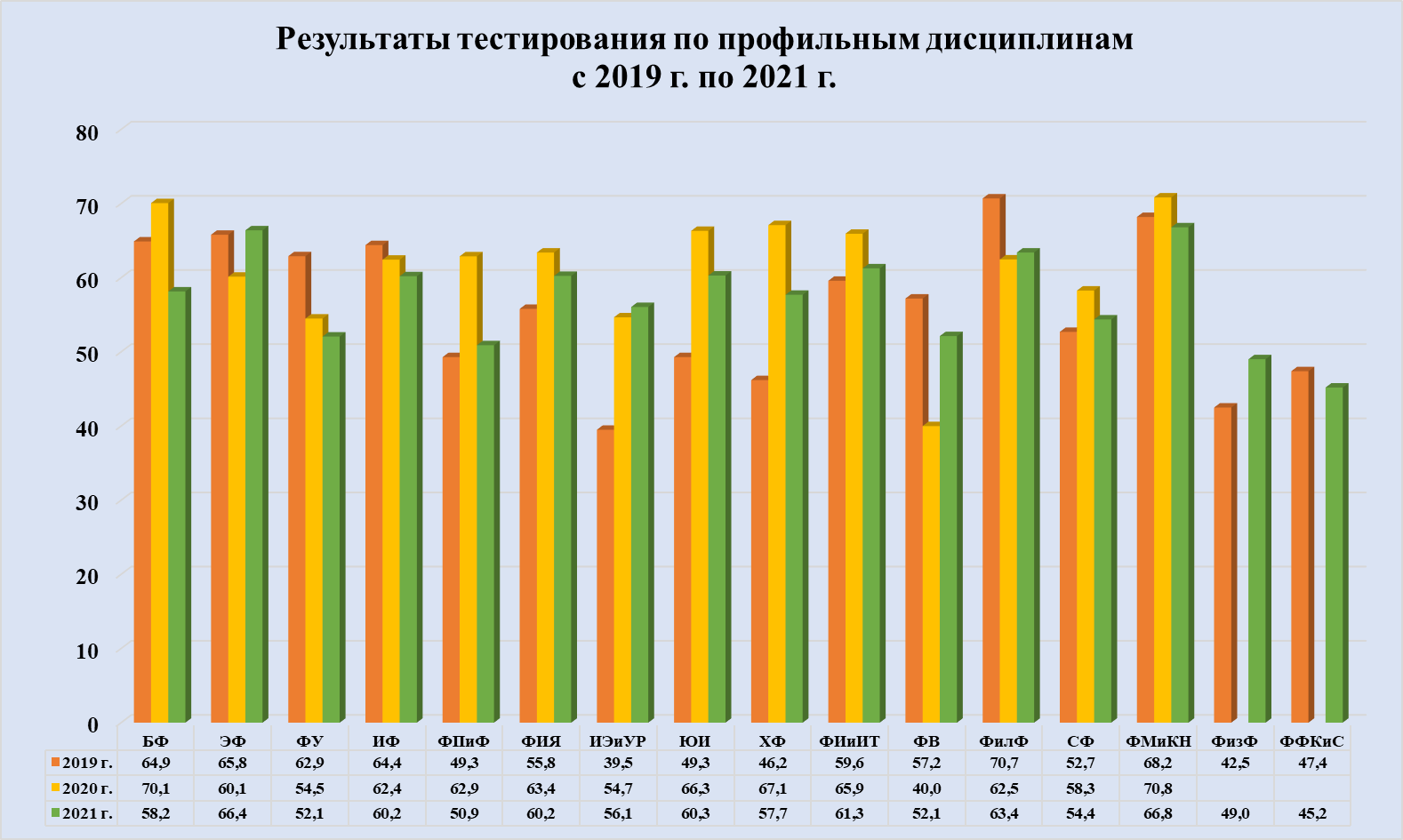 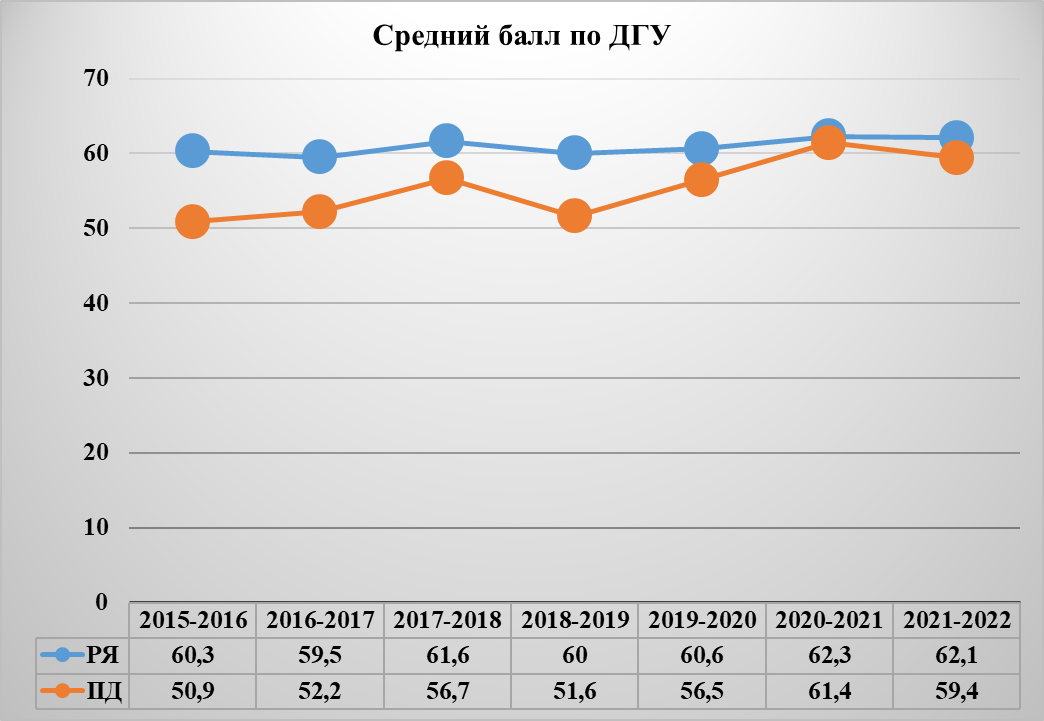 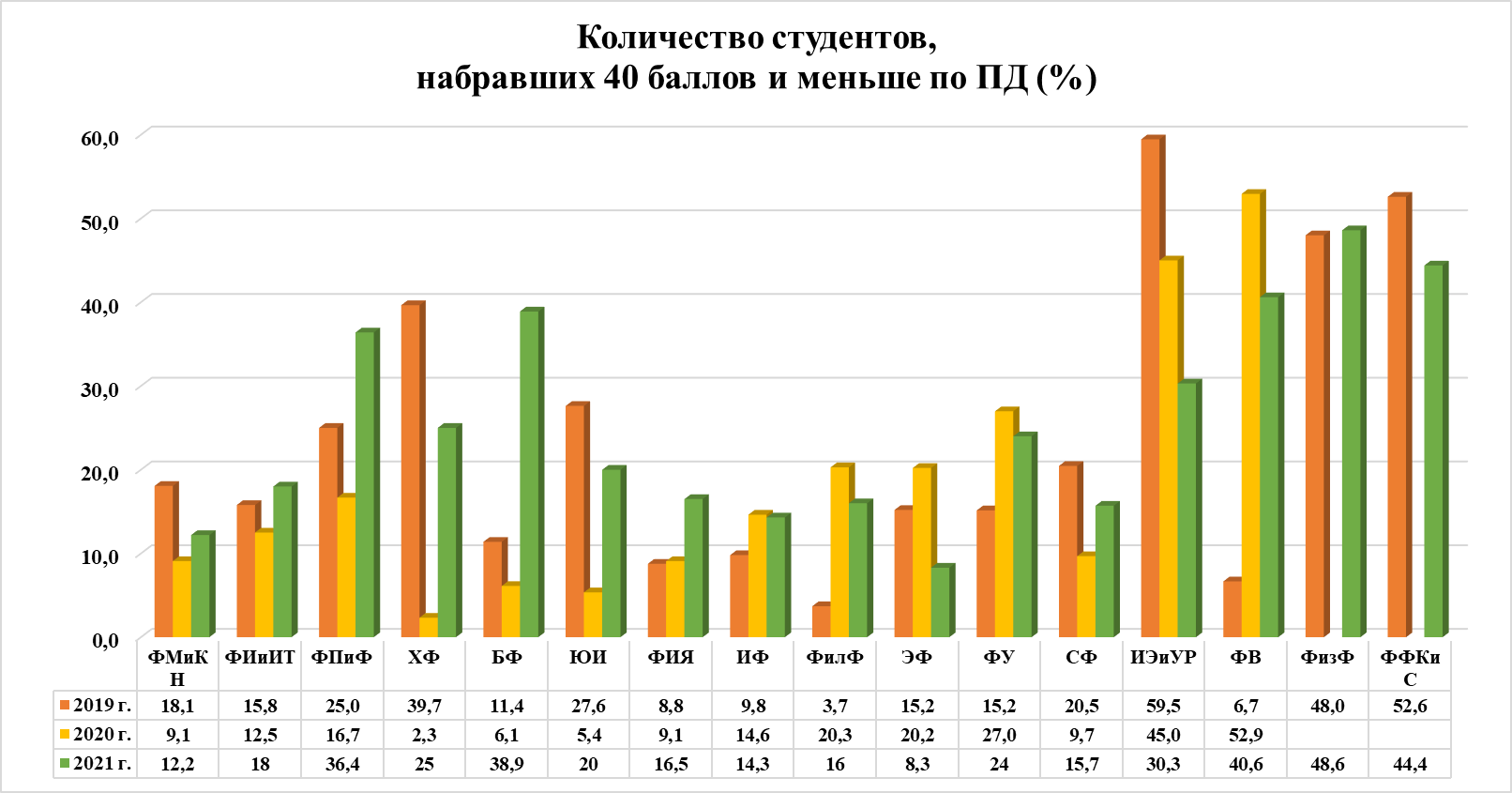 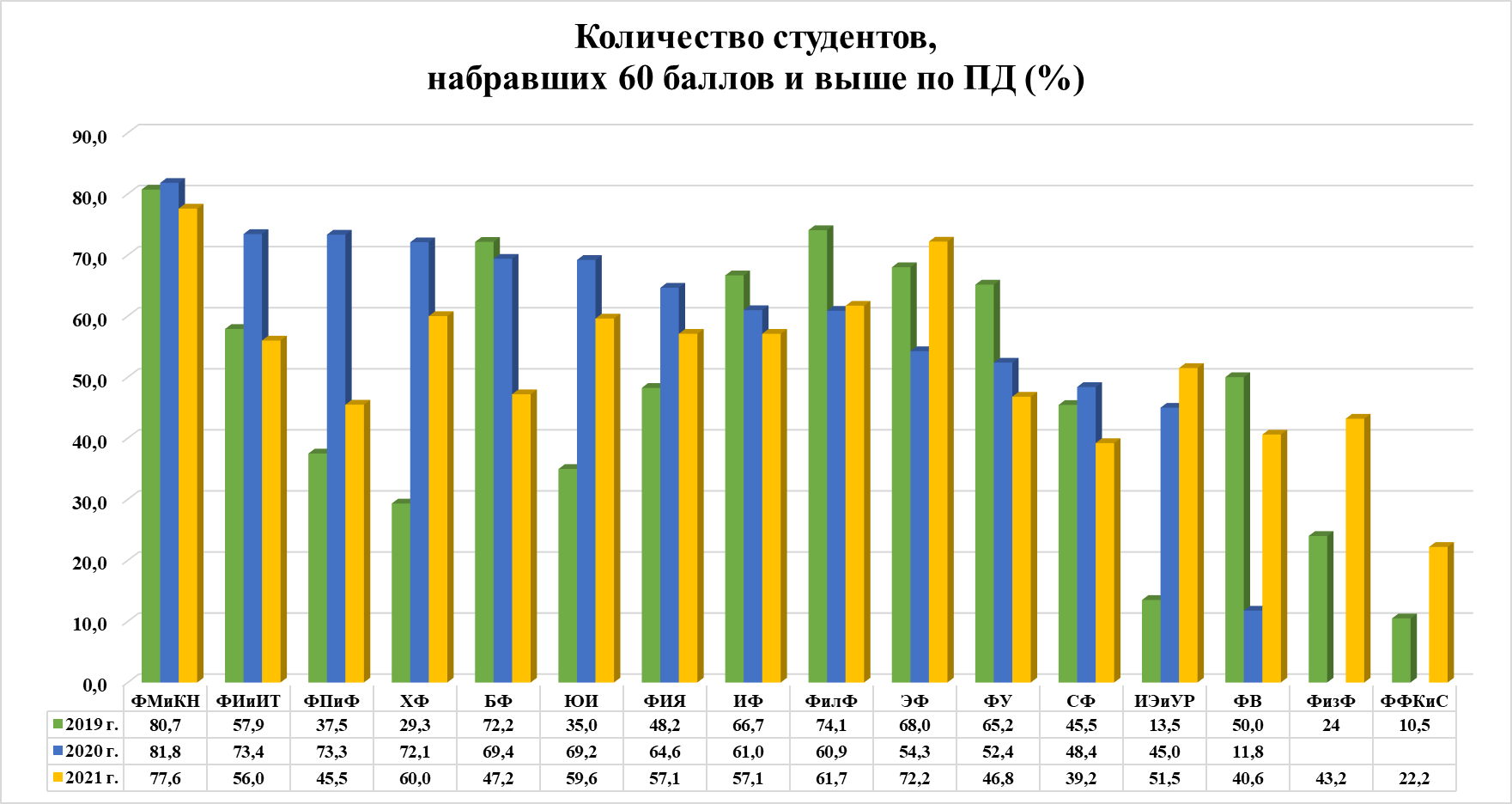